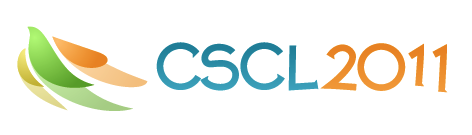 “A Theoretical Framework 
for Multi-vocal Analysis”

Gerry Stahl
Gerry Stahl -- CSCL 2011
1
Overview
Philosophy: Expanding the unit of analysis 

Preconditions and conditions for collaborative learning

Levels of analysis

Dimensions of analysis

It takes a multi-vocal village
Gerry Stahl -- CSCL 2011
2
1. Philosophy: Expanding the Unit of Analysis
Gerry Stahl -- CSCL 2011
3
2. Preconditions and Conditions for Computer-Supported Collaborative Learning
Intersubjectivity: How do people understand the same thing?
 Joint problem space: Building a shared world with dimensions of places, times, social relations, semantics, artifacts, members.
Group cognition: How do small groups use these shared resources to build knowledge?
Discourse: Proposals, questions, requests, repairs, deixis, symbolic representations.
Collaborative learning: How do individuals learn by internalizing group cognition?
Gerry Stahl -- CSCL 2011
4
3. Levels of Analysis
Intersubjectivity: Community level (sociology, ethnography)

 Joint problem space: Activity theory and actor-network theory level

Group cognition: Small-group level

Discourse: Conversation analysis and discourse analysis

Collaborative learning: Individual level (psychology, social psychology)
Gerry Stahl -- CSCL 2011
5
A Theoretical Divide
Simplistically referred to as “quantitative” vs. “qualitative” approaches to research. 
“Objective paradigm” vs. “meaningful paradigm.”
“Purposive-rational action” (our primary way of interacting with nature, controlling it to meet our needs according to Habermas) vs. “communicative action” (interaction, understanding, negotiation and intersubjectivity). 
In CSCL settings, students blend strategic goal-oriented work on assigned tasks with peer social interaction. 
Traditional (objective) focus on individual mind vs. (meaningful) post-cognitive theories of distributed and situated cognition – incommensurate but both necessary.
Gerry Stahl -- CSCL 2011
6
4. Dimensions of analysis
Actions and processes of individuals, small groups, classrooms, communities-of-practice or whole cultures. 
Temporal dimension: brief exchanges or episodes of interaction to longitudinal studies. 
Different learning issues, learner characteristics, disciplines of learning, pedagogical approaches, different facilitating technologies. 
….
Multi-vocal methods -- 1
Growing recognition of the power and even necessity of incorporating multiple approaches in exploring the design of educational applications. 
Approach should be selected based upon the nature of ones research interests, questions, hypotheses and data. 
A sequence of phases with different approaches likely to be most productive in different phases.
Complementarity of objective and meaningful analyses. Many researchers who started with one of these approaches realized as they articulated their findings that they needed evidence that could only come through the other approach.
Multi-vocal methods -- 2
Power of collaboration across research labs, including globally. By pooling researchers from different traditions, collaborative research efforts access more theoretical viewpoints, methodological approaches, educational technologies and rich data sources. 
The research questions that CSCL faces are complex and involve different aspects and components, which may be best analyzed by different methods. 
An investigation of meaning making in groups may benefit from an objective analysis of individual behaviors and vice versa—without denying the theoretical differences among the approaches.
5. It Takes a Multi-Vocal Village
Lesson 1: Learn collaboratively in multi-disciplinary labs
 
Lesson 2: Study different approaches to CSCL issues
 
Lesson 3: Conduct design-based research
 
Lesson 4: Engage in socio-technical design
 
Lesson 5: Leverage technological advances
 
Lesson 6: It takes a global village
Gerry Stahl -- CSCL 2011
10
For Further Information:
“Group Cognition” (2006, MIT Press)
“Studying Virtual Math Teams” (2009, Springer)
*** now in paperback ***

This paper: GerryStahl.net/pub/cscl2011workshop.pdf
These slides: GerryStahl.net/pub/cscl2011workshop.ppt.pdf
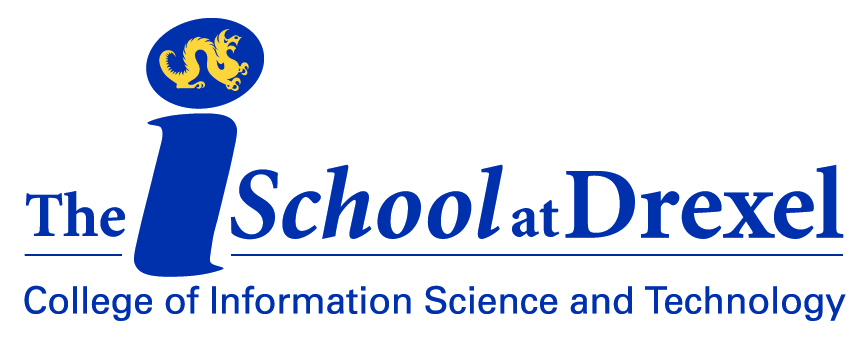 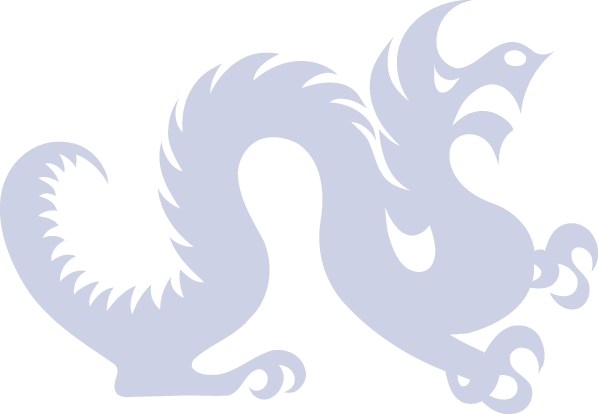 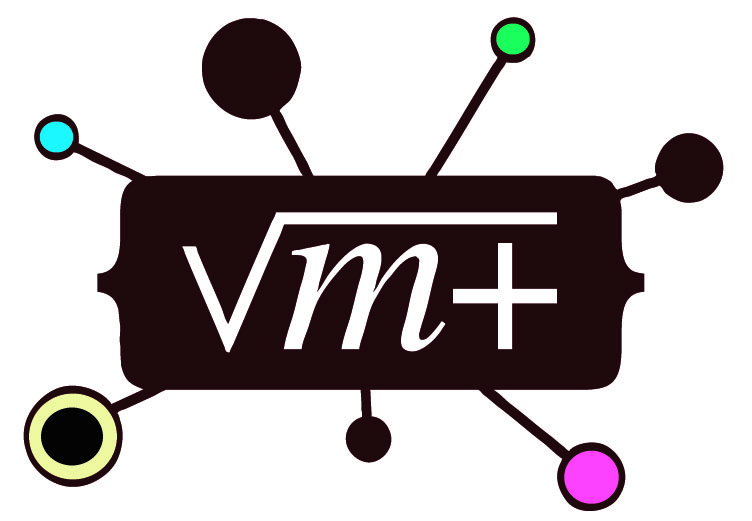 website: GerryStahl.net
email: Gerry@GerryStahl.net
11